Mineração de Grafos 
e Predição de Links
Antonio Pecli
Ronaldo Goldschmidt
CONTEXTO
Crescimento de aplicações de modelos de grafos para resolução de problemas do mundo real (biologia, economia, sistemas de recomendação, etc);
 Crescimento de diversas redes sociais (Orkut, Facebook, Twitter, Flicker, tc);
 Surgimento de diversas áreas de estudo: redes complexas (complex networks), análise de redes sociais (social network analysis), análise de links (link analysis);
 Necessidade de descobrir conhecimento a partir dos conjuntos de dados representados por estruturas e modelos de grafos.
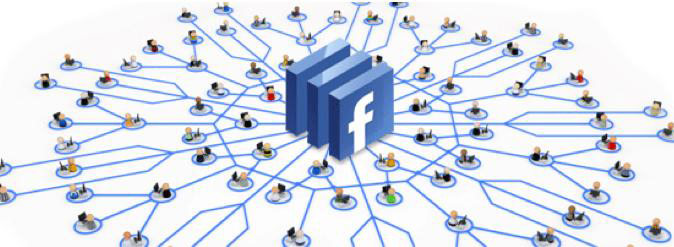 MINERAÇÃO DE GRAFOS
Mineração de grafos: consiste na busca por padrões de relacionamento e comportamento ou novos conhecimentos em conjuntos de dados representados em modelos de grafos; 

 Elementos representados em grafos geralmente possuem diversos relacionamentos (arestas) entre si, e estes podem possuir padrões importantes referente à maneira que esses elementos interagem no mundo real (ex: redes PPI – interação entre proteínas);

 Áreas como análise de redes complexas estudam a dinâmica e estrutura de diversos modelos de grafos em problemas do mundo real – onde existem diversas aplicações de técnicas de mineração de grafos;
MINERAÇÃO DE GRAFOS
Conceitos básicos: Grafos
 Um grafo G é uma estrutura formada por dois conjuntos (V, A), tais que:
V é o conjunto (não vazio) de vértices ou nós do grafo;
A é o conjunto de pares ordenados de arestas a = (u, v), u e v ∈ V;
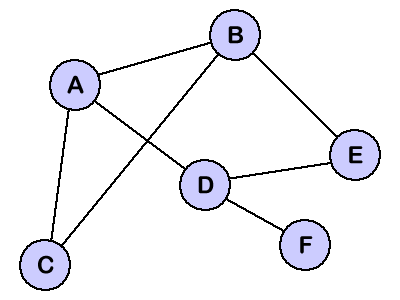 MINERAÇÃO DE GRAFOS
Representação dos grafos: Matriz e Lista de adjacência:
 Uma lista de adjacência é um conjunto que representa quais nós da rede possuem aresta com um determinado nó;
 Uma matriz de adjacência é uma matriz de tamanho N x N, sendo N o número de nós do grafo, que representa quais as arestas existentes no grafo.
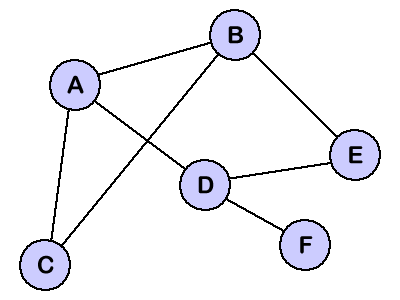 MINERAÇÃO DE GRAFOS
Métricas (Centralidade)
 Centralidade de grau: fórmula
 Centralidade de proximidade: fórmula
 Centralidade de intermediação: fórmula
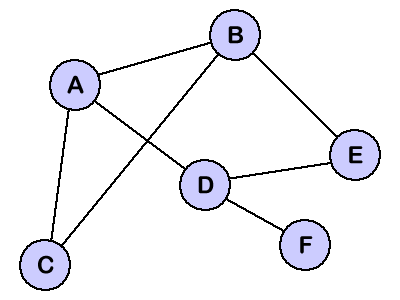 MINERAÇÃO DE GRAFOS
Outros tipos de métricas
 Topológicas
Lista
 Caminhos
Lista
 Atributos dos nós
Exemplos
TAREFAS
Tarefas de mineração de grafos:
 Detecção de comunidades
 Rankeamento
 Predição de links
PREDIÇÃO DE LINKS
Predição de links
Técnica para tratamento de links ausentes, que consiste na aplicação de técnicas e métodos preditivos para prever links que não estão atualmente representados em uma rede.
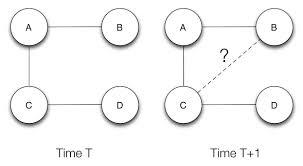 FERRAMENTAS EXISTENTES
Linguagem de programação: Python;
 
 SNAP (Stanford Network Analysis Platform);

 Scikit-learn (framework de aprendizado de máquina);
[Speaker Notes: Lógicas complementares - As do primeiro tipo não infringem os princípios básicos da lógica clássica e não questionam sua validade universal, apenas ampliam e complementam o seu escopo. Em geral, a linguagem clássica é enriquecida com a introdução de novos operadores.
Lógicas Heterodoxas – derrogam os princípios da lógica clássica. Destinadas a substituir a lógica clássica em alguns domínios do saber.]
REFERÊNCIAS
- BILGIC, M., NAMATA, G. M., GETOOR, L. Combining Collective Classification and Link Prediction. Washington: ICDMW '07 Proceedings of the Seventh IEEE International Conference on Data Mining Workshops, pp. 381-386, 2007.

- BAGAI, R., SUNDERRAMAN, R. A Paraconsistent Relational Data Model. London: International Journal of Computer Mathematics, Gordon and Breach Science Publishers, vol. 55, no. 1, pp. 39-55, 1995.

- DAHABIAH, A., PUENTES, J., SOLAIMAN, B. Digestive Casebase
Mining Based on Possibility Theory and Linear
Unidimensional Scaling. Winsconsin: AIKED'09 Proceedings of
the 8th WSEAS international conference on Artificial intelligence,
knowledge engineering and data base, 2009.

- DOPPA, J., YU, J., TADEPALLI, P., GETOOR, L. Chance-Constrained Programs for Link Prediction. NIPS Workshop on Analyzing Networks and Learning with Graphs, 2009.